To make effective policy, one has to understand how knowledge works, how change and systems interactions are conceptualized.
Philosophy of science, scale, equilibrium and non-equilibrium ecology, disturbance, complex adaptive systems, resilience, adaptive management
To make effective policy, one has to understand how people think and make decisions.
Cognitive biases, nudging, behavioral contagion.
Game theory, evolution of cooperation, management of common pool resources
How can we simplify the world so that we can identify the mechanisms of relevance for making policy? How do we represent the world so we can work with it?
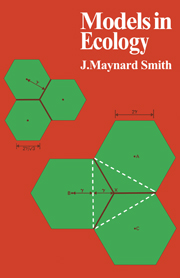 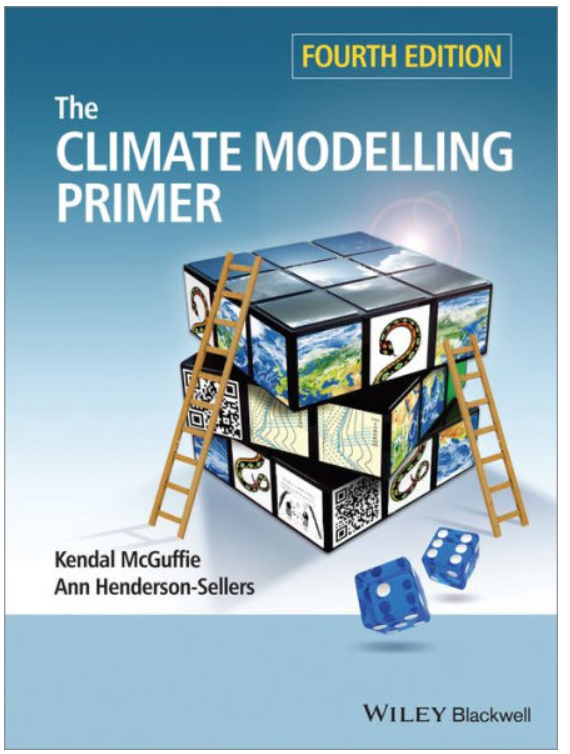 We make models and perform modeling
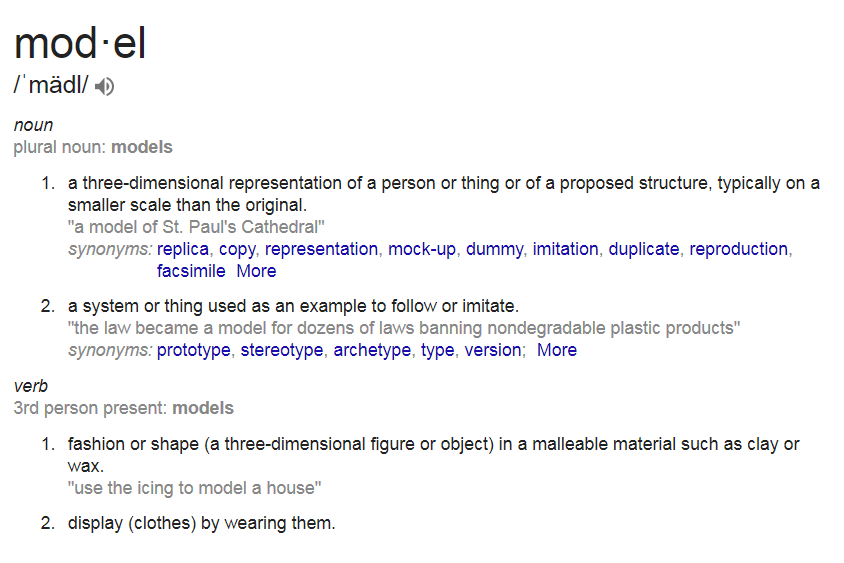 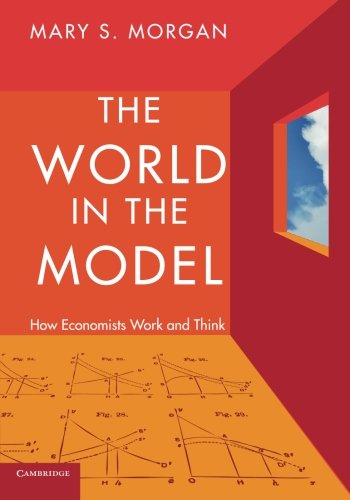 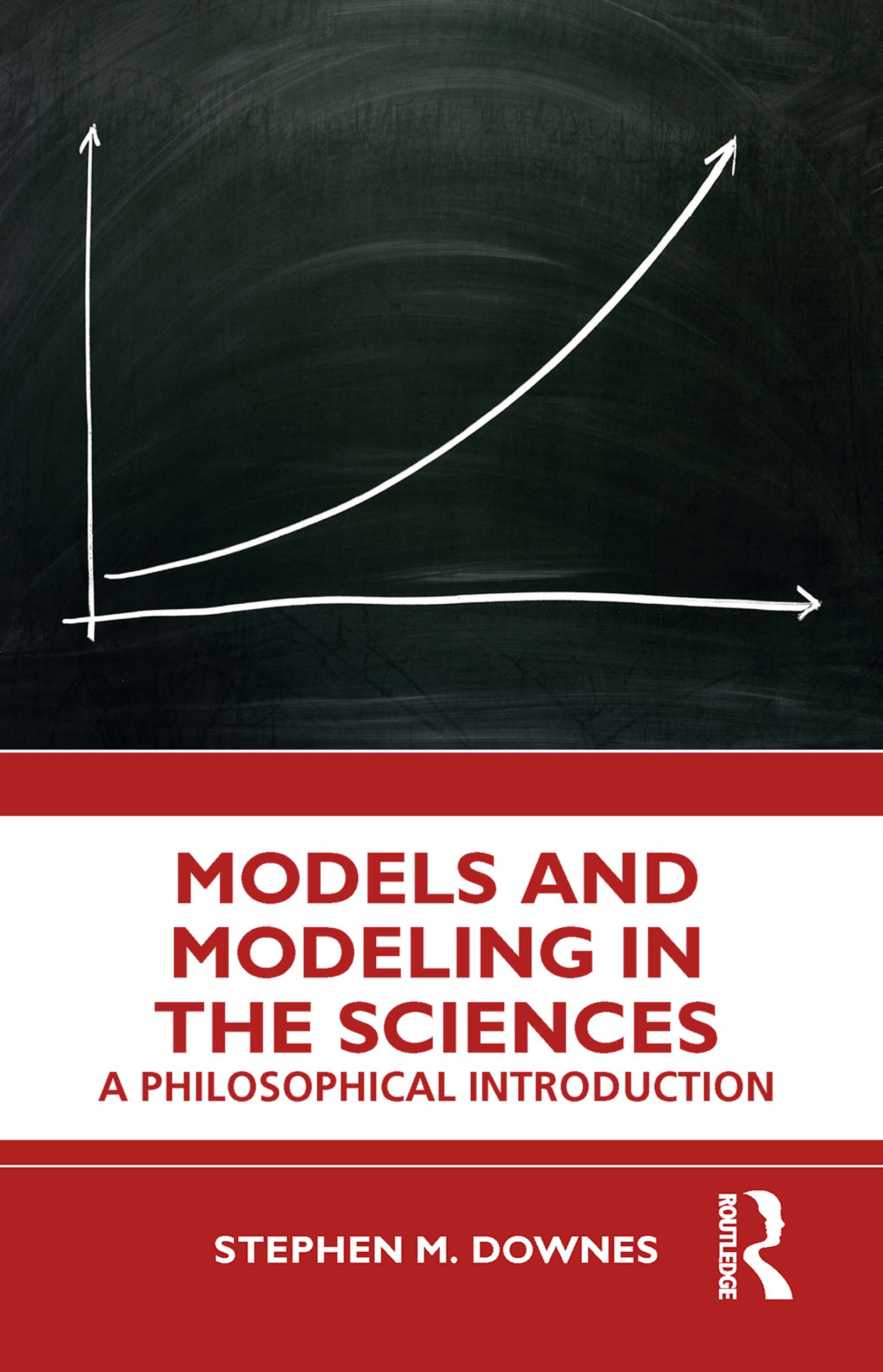 [Speaker Notes: Its not all math – the concept of modeling is inherent to all living things. We make representations of the world, even non-human organisms.]
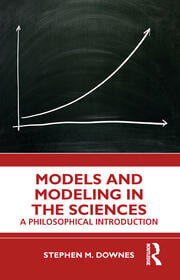 Models and modeling
Models are idealized representation of reality. 
They leave out aspects of the world in order to recreate the patterns and processes of relevance
Models can be designed to make predictions about the future and to study the past
There are many different types of models
Model types
Mental models
Maps
Graphical conceptual models
Mathematical models
Data visualizations
Physical models
Simulations
Experimental models
Hindcasting
Numerical models
Statistical model
Scenario modeling
Agent-based models
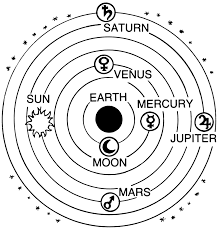 [Speaker Notes: A model type may be more than one type of model.One of the earliest scientific models in history is the geocentric model of the universe, proposed by ancient Greek thinkers like Ptolemy and Aristotle. It was later replaced by the heliocentric model (sun-centered)]
Mental models
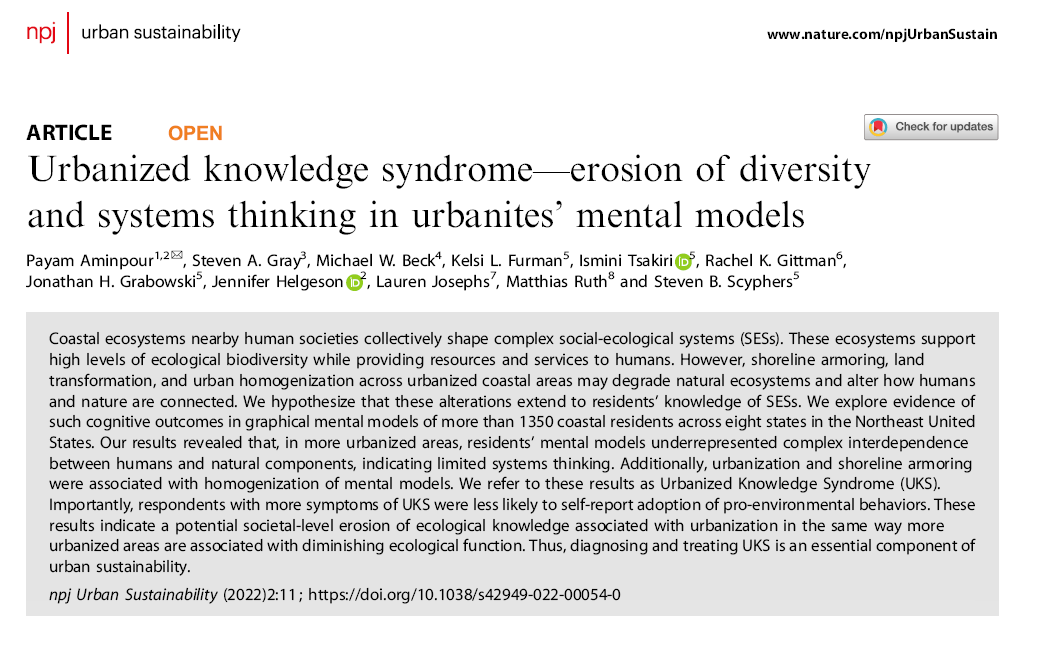 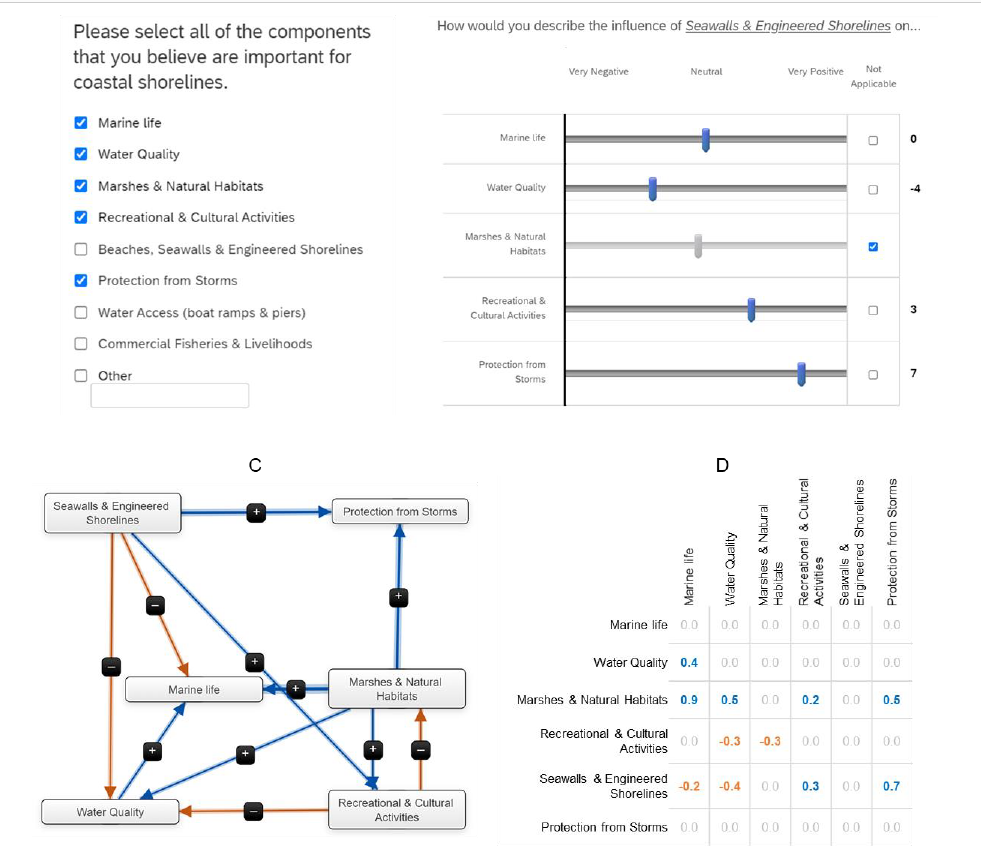 [Speaker Notes: This is a representation (a conceptual graphic model) of a mental model derived from interviewing people about their understanding of how sea walls and other engineered structures on sandy shorelines impact the environment. + indicates a positive relationship between boxes, - indicates a negative relationship.]
Maps
Maps exemplify the basic properties of models. 
They simplify the world so that we can understand it
They isolate the patterns and the processes of interest
As models, they are incomplete – they are not meant to capture all the details of the real world, only those salient to our questions and goals
Graphical conceptual model
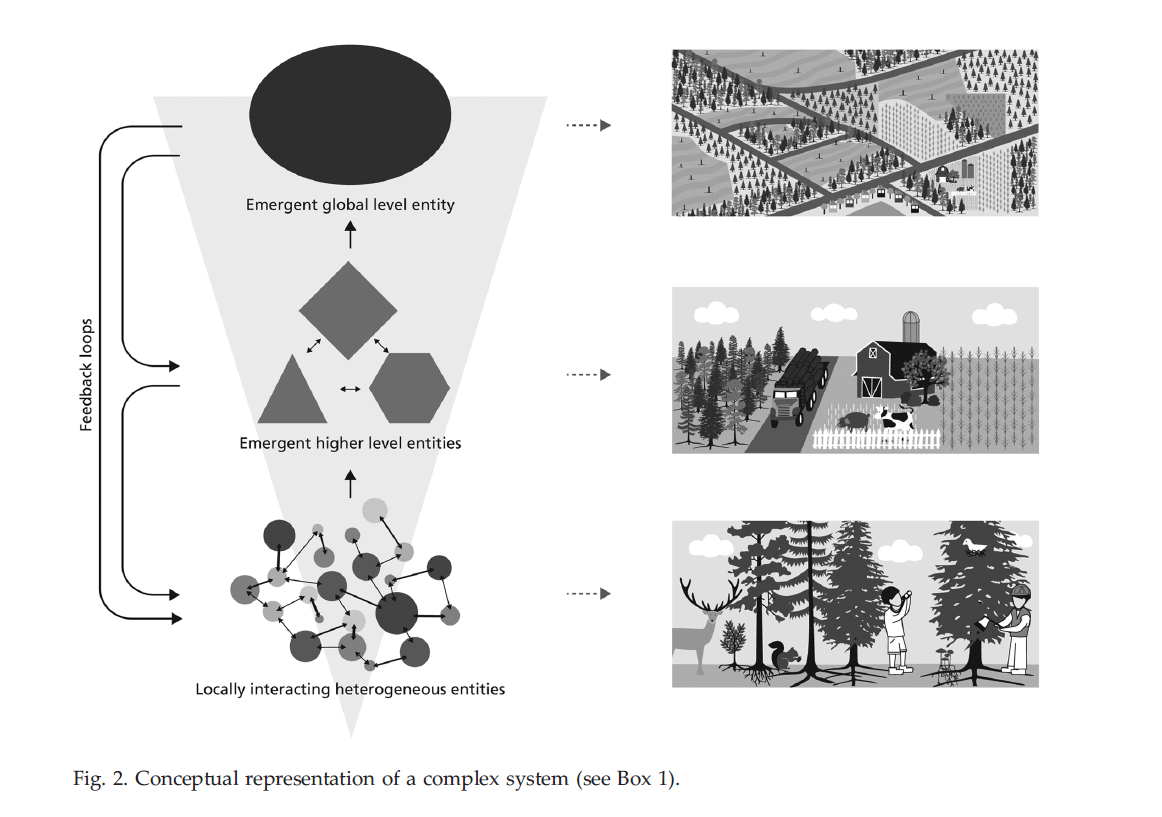 [Speaker Notes: A map then is a graphical conceptual model]
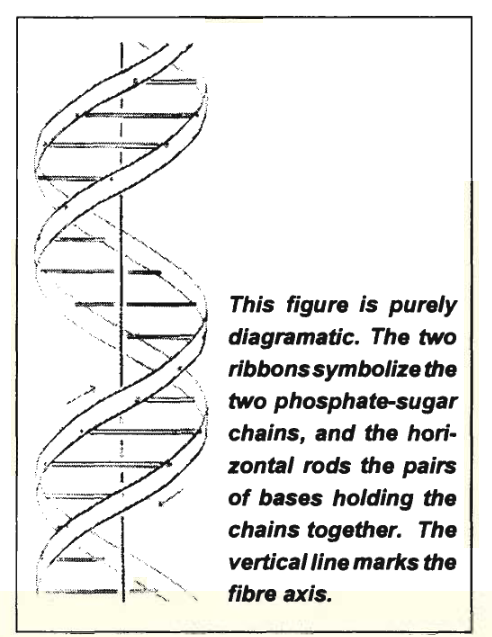 Graphical conceptual model
[Speaker Notes: Prisoner’s Dilemma is a conceptual model too. It can be mathematical too, with numbers used to explain the relationships and strategies it involves]
Data visualization
Phenomena are only given visual representation in this type of model
It does not recreate approximations of the dynamics of the actual mechanisms. 
In other words the goal is to capture the visual aspects of a phenomena without simulating the underlying mechanism
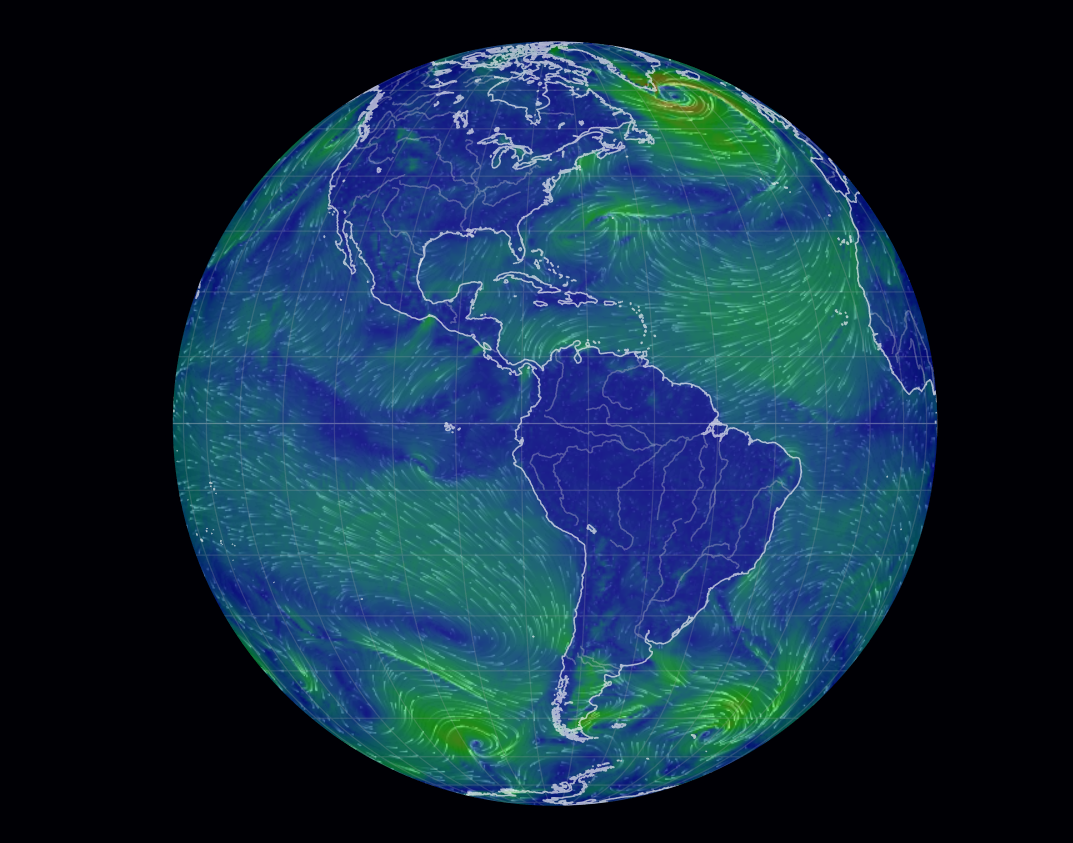 Data visualization
[Speaker Notes: This is also a numerical model – mathematical equations were used to compute the direction wind will flow from one grid cell to another for the planet. Thus, this is also a mathematical model in that there are equations that are applied to each grid cell.]
Mathematical models
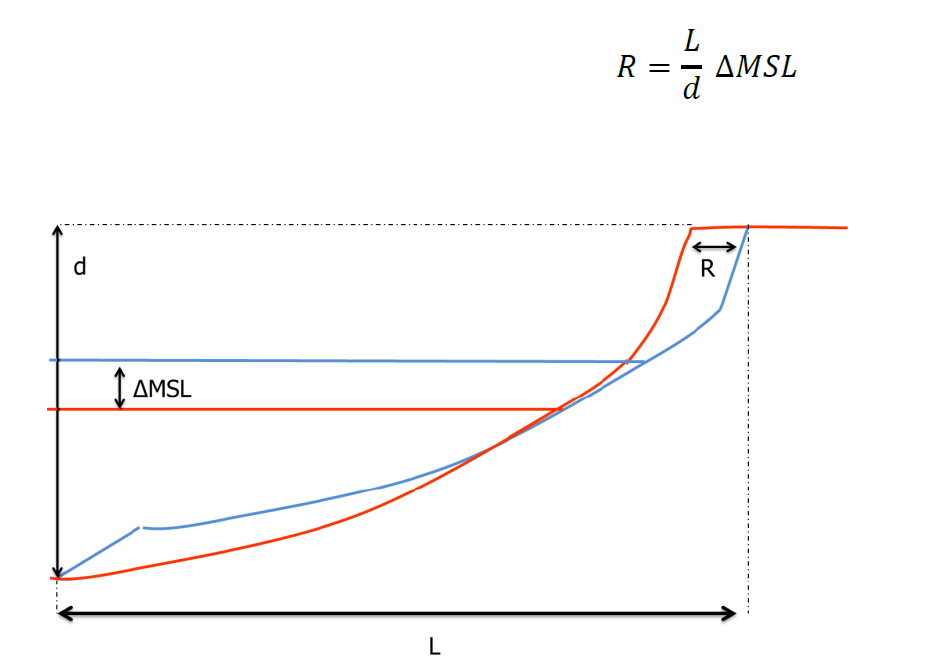 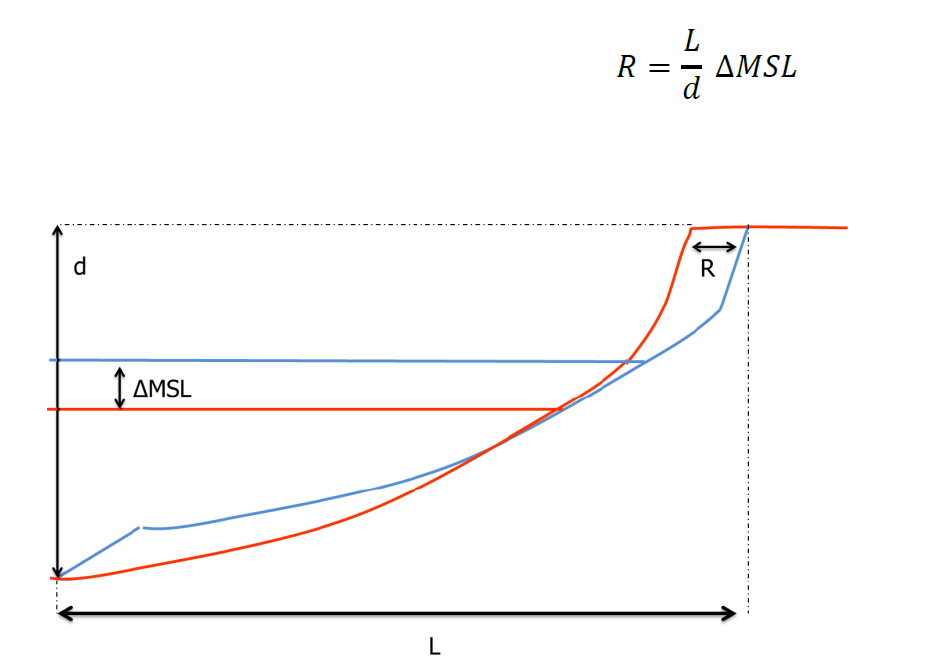 [Speaker Notes: This is Brunn’s Rule, a model to understand the relationship between sea level rise and the retreat of the shoreline. It is also a conceptual graphical model (and at one time, a mental model).]
[Speaker Notes: Yes, this is also a map, a conceptual-graphical model.]
Mathematical models
[Speaker Notes: These are the mathematical equations for the Koppen climate classification system.]
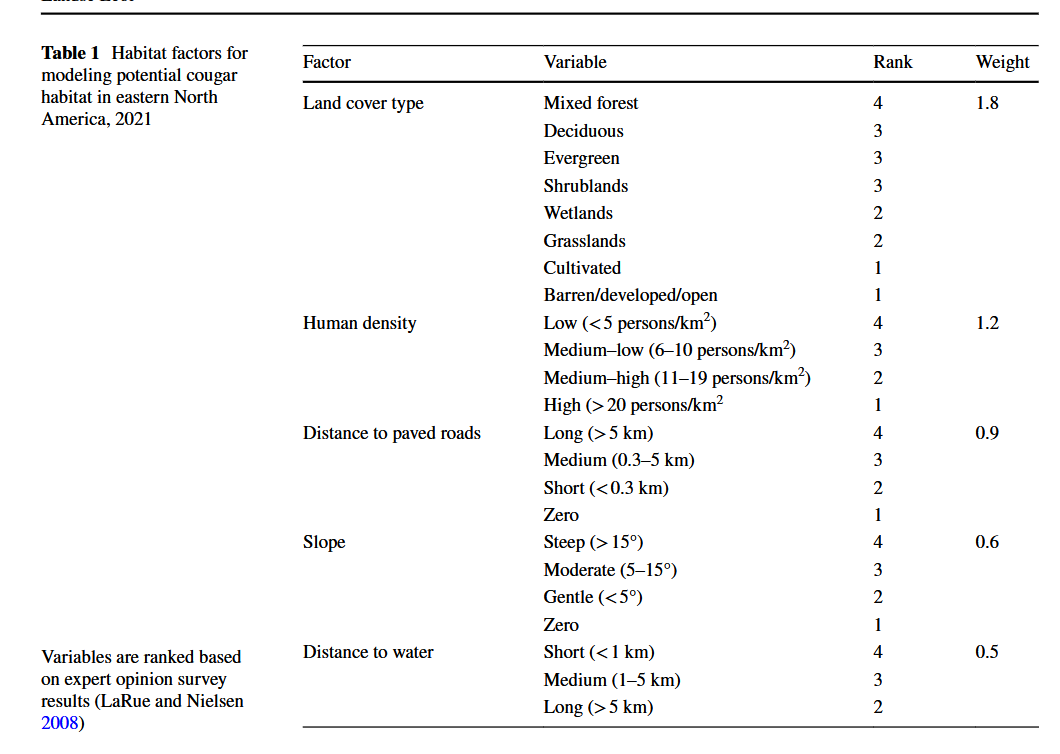 [Speaker Notes: https://storymaps.arcgis.com/stories/b60b7399f6944bca86d1be6616c178cfWinkel, B. M., Nielsen, C. K., Hillard, E. M., Sutherland, R. W., & LaRue, M. A. (2022). Potential cougar habitats and dispersal corridors in Eastern North America. Landscape Ecology, 1-17.]
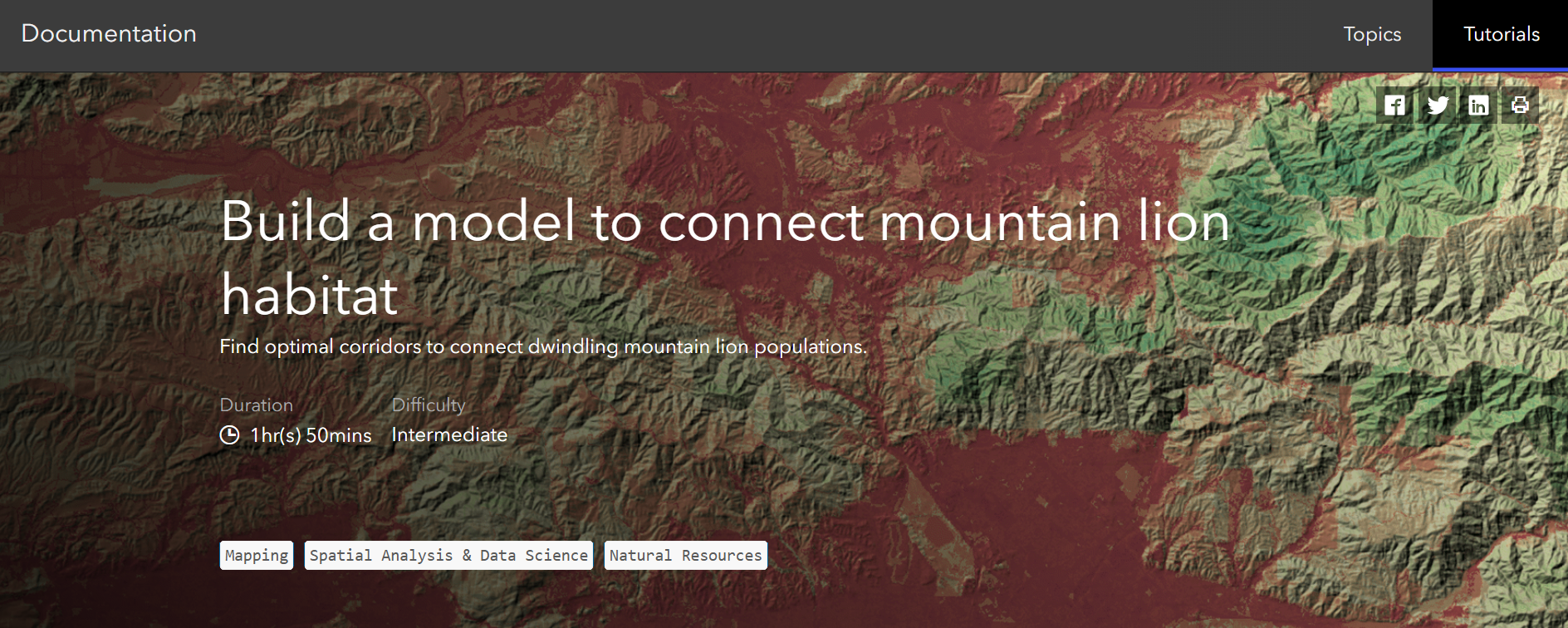 [Speaker Notes: https://storymaps.arcgis.com/stories/b60b7399f6944bca86d1be6616c178cfWinkel, B. M., Nielsen, C. K., Hillard, E. M., Sutherland, R. W., & LaRue, M. A. (2022). Potential cougar habitats and dispersal corridors in Eastern North America. Landscape Ecology, 1-17.]
A mathematical model with a visualization element
In a simulation, the actual mechanisms and processes are recreated
A data visualization is just a representation of a phenomena – it does not simulate the underling mechanisms and processes like a simulation
Simulations
[Speaker Notes: https://www.youtube.com/watch?v=dyfJYOZgiyAThis is a simulation of a real fire.  It is designed to represent the dynamics of fire – it is not just an animation of the fire as in a simulation. The elements of color you see are following rules that mimic the behavior and dynamics of fire. This wildfire destroyed the town of Paradise in CA and killed 86 people. https://www.nytimes.com/interactive/2021/10/19/climate/dixie-fire-storm-clouds-weather.htmlhttps://www.youtube.com/watch?v=MvIWGjhhdEU]
Physical models
[Speaker Notes: Soil monoliths, samples of soils that have been preserved and mounted to retain their characteristics as they were in the soil profile in the ground. These are physical models]
Physical models
Physical models can also be a scaled-down physical version of real-world processes
[Speaker Notes: Even games, such as this one above in which residents of an agricultural community play a game to simulate how they manage their common pool resources, are physical models]
Experimental models
[Speaker Notes: Physical models are often designed to be experiments, so we speak of an experimental model.]
These are mathematical models that simulate phenomena using gridded data 
Grid cells are initially assigned a value based on real-world observations and estimations of them 
Equations are applied to each grid cell to simulate change in the phenomena of interest
Assumes continuity in space and time, rather than discrete entities or locations.
There is no agent in these types of models
Numerical models
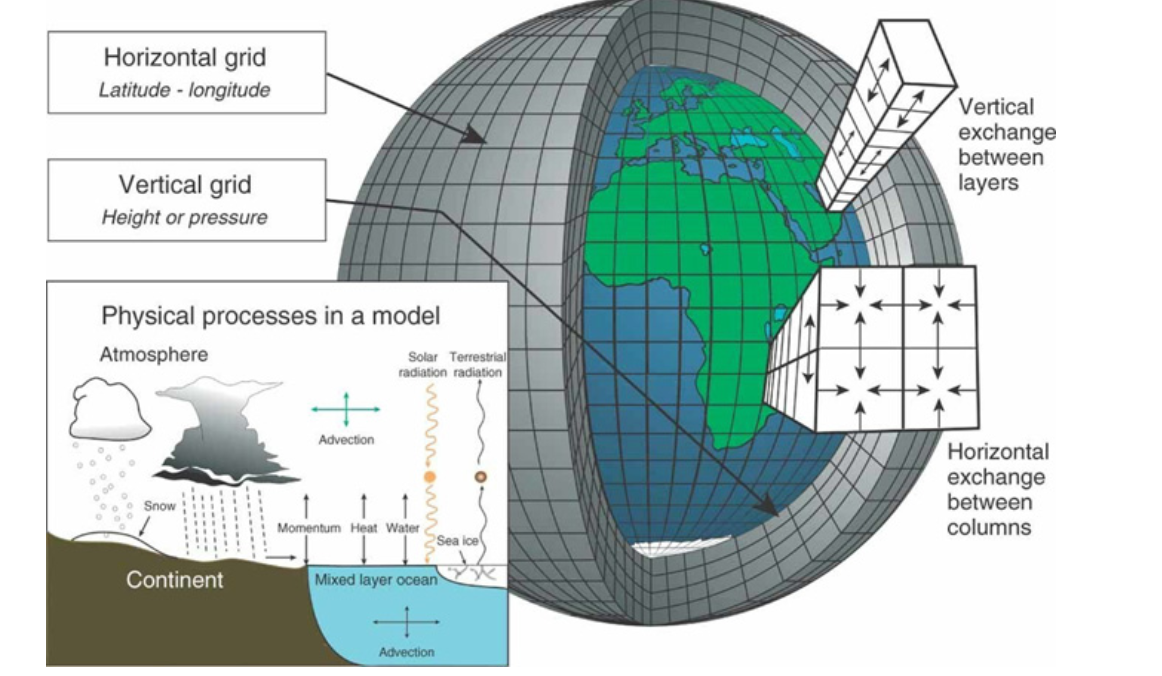 [Speaker Notes: https://www.ready.noaa.gov/READY_animations.php]
Numerical models
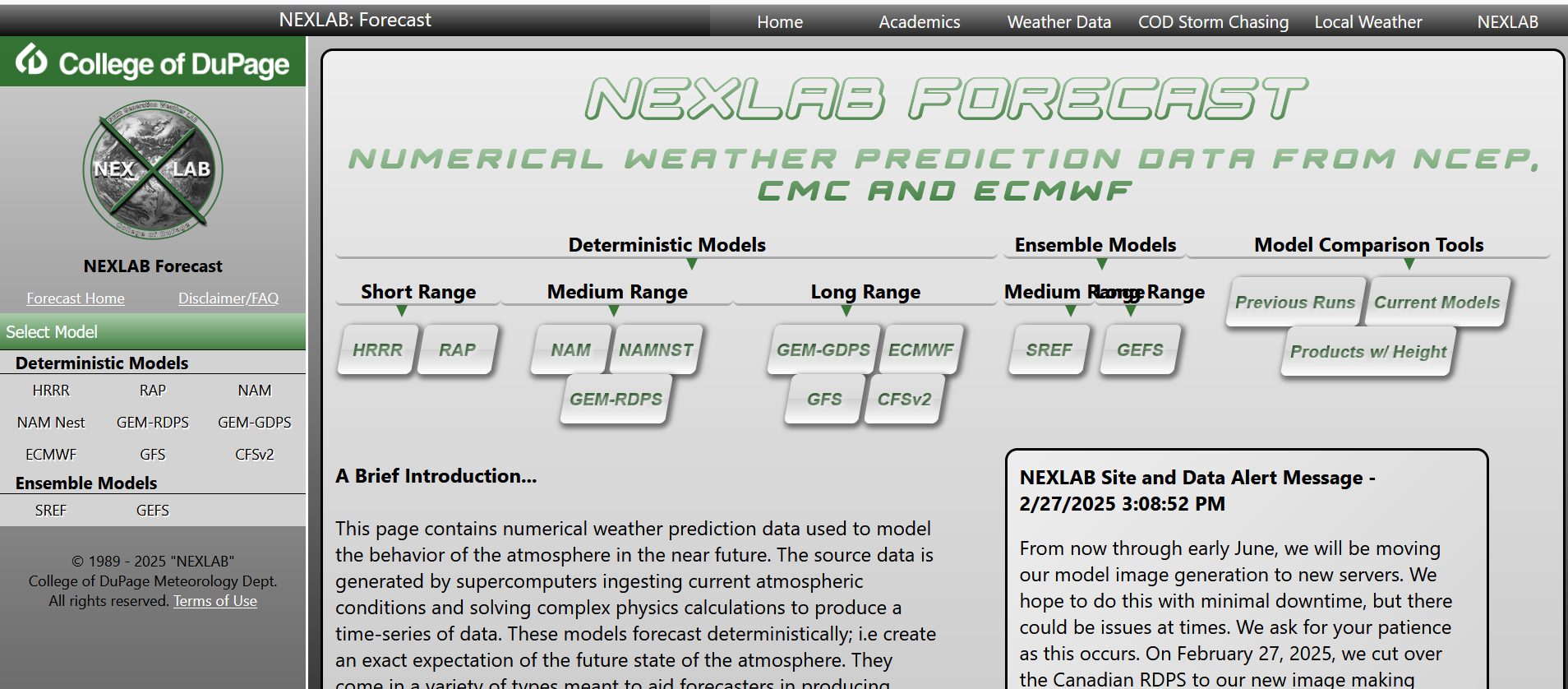 Ensemble models
Comparisons of the outputs of numerical models
The degree of agreement among different numerical models gives an estimate of how much confidence to put into any model’s prediction
In a scenario model numerical models are run under different scenarios of socioeconomic conditions to visualize the range of outcomes
Scenarios are plausible descriptions of how the future may develop, based on a coherent and internally consistent set of assumptions
Scenario modeling
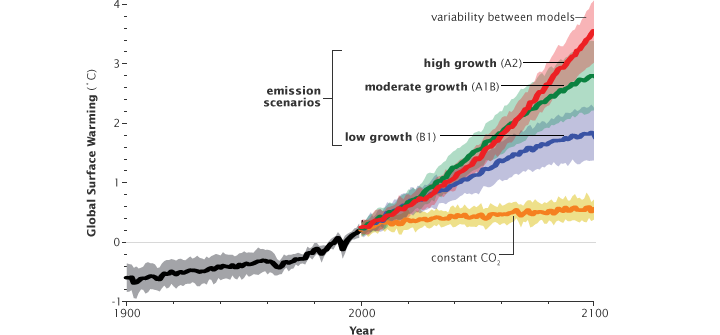 [Speaker Notes: Obviously, you are not going to do a scenario model out for a century for the weather in a particular city – these models have a relatively course resolution given their large extent]
Scenario modeling
[Speaker Notes: https://www.washingtonpost.com/climate-environment/interactive/2022/global-warming-1-5-celsius-scenarios/]
To hindcast is to make a simulation of the past. 
Comparisons can be made between the hindcasting model and real-world observations taken then
If they match, then it makes it likely that the model can be used to make predictions in the future
Hindcast models
[Speaker Notes: This model can be a visualization or a numerical model working in reverse]
Statistical model
Use the record of the past to predict the future
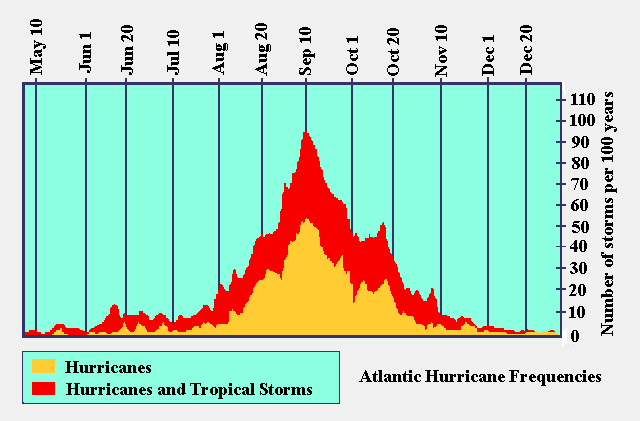 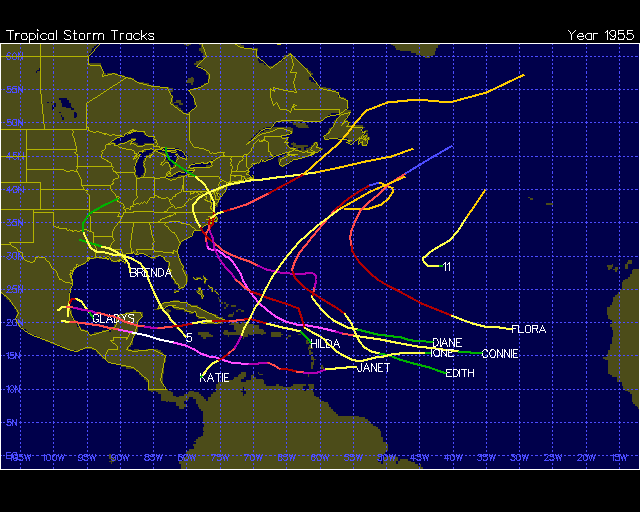 Agent-based models
Uses discrete, autonomous agents instead of grids to model phenomena
ABMs employ a bottom-up approach - system-wide patterns emerge from local interactions.
Numerical models employ equations in a top-down approach
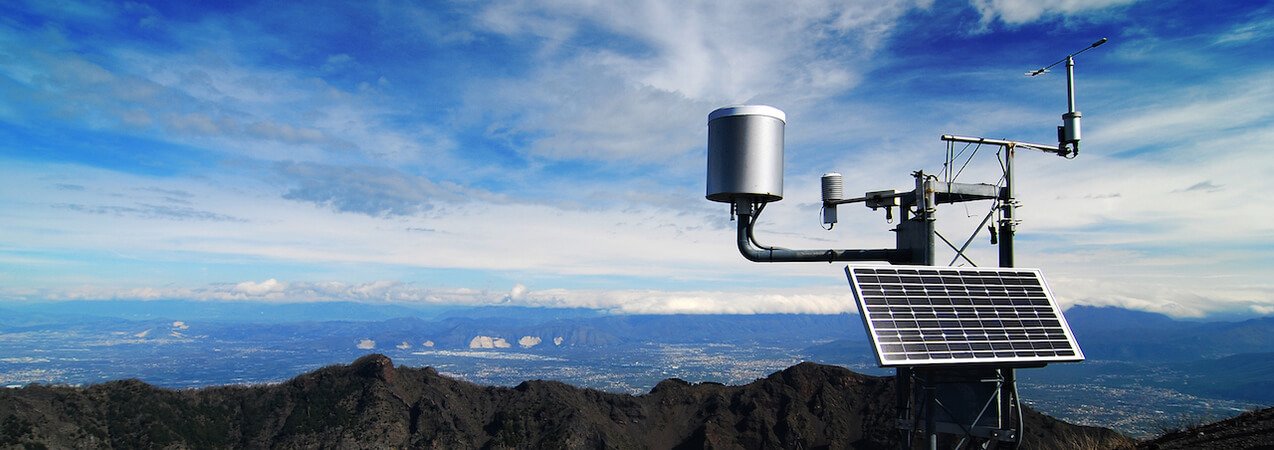 Types of quantitative data for models
Instrumental data
Data produced from instrumentation directly in contact with phenomena of interest
Historical data can be instrumental, and useful today when the data was recorded in ways that make it likely to be accurate and precise
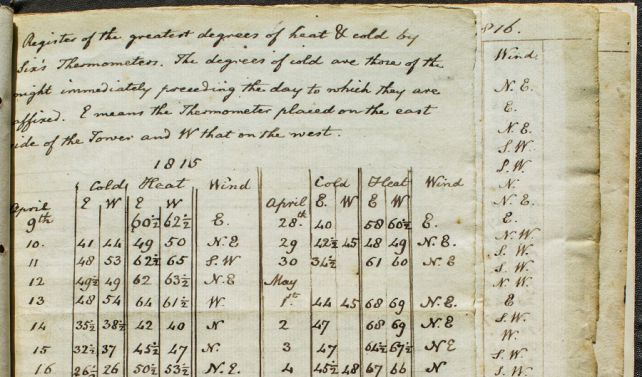 Types of data for models and modeling
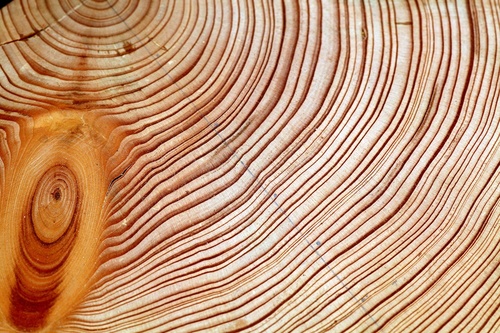 Proxy data
These are data that indicate conditions and are not a direct measurement. Common examples include tree rings, ice cores, and sediment cores
Dendrochronology
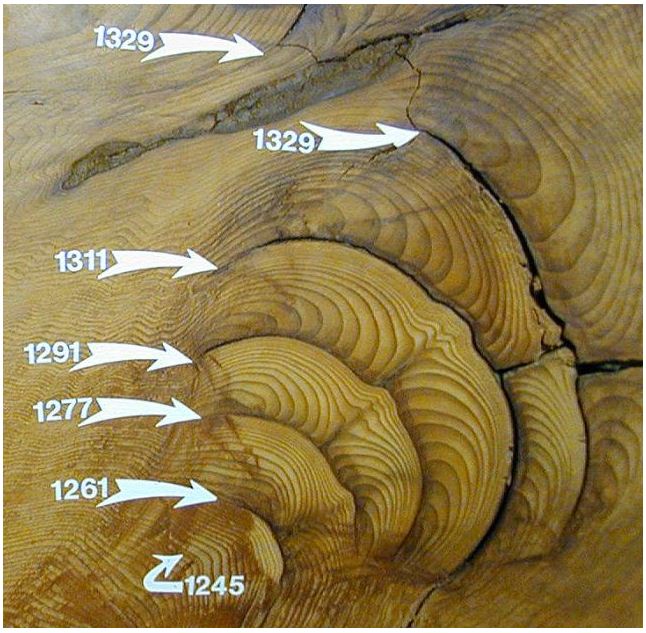 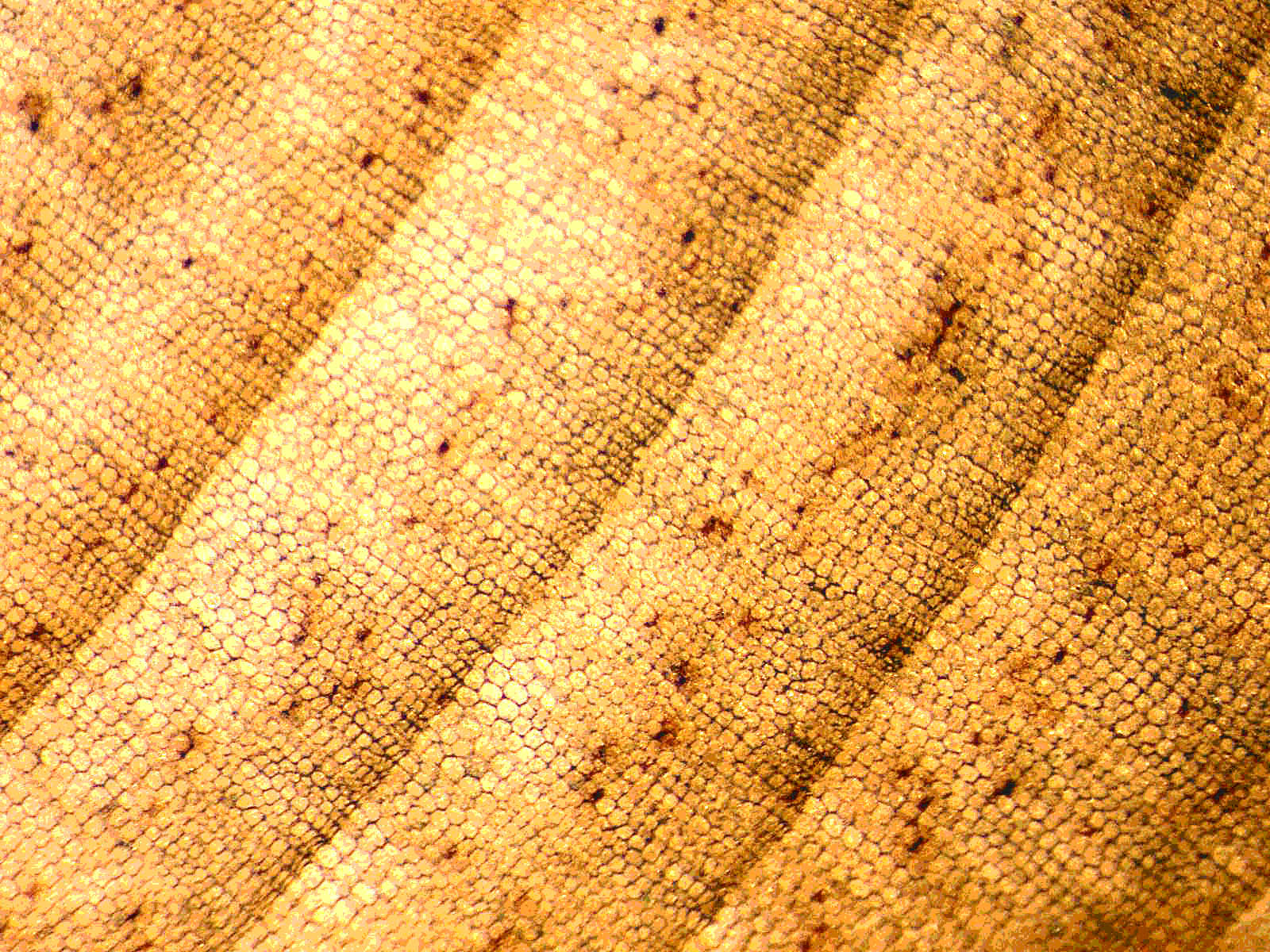 [Speaker Notes: Early wood and late wood in an annual ring (left)Fire scars (right)Dendroclimatology
Dendropaleotempestology
Dendroisotopes]
Megadroughts in Western US
[Speaker Notes: Now returning to period more like megadroughts of the past]
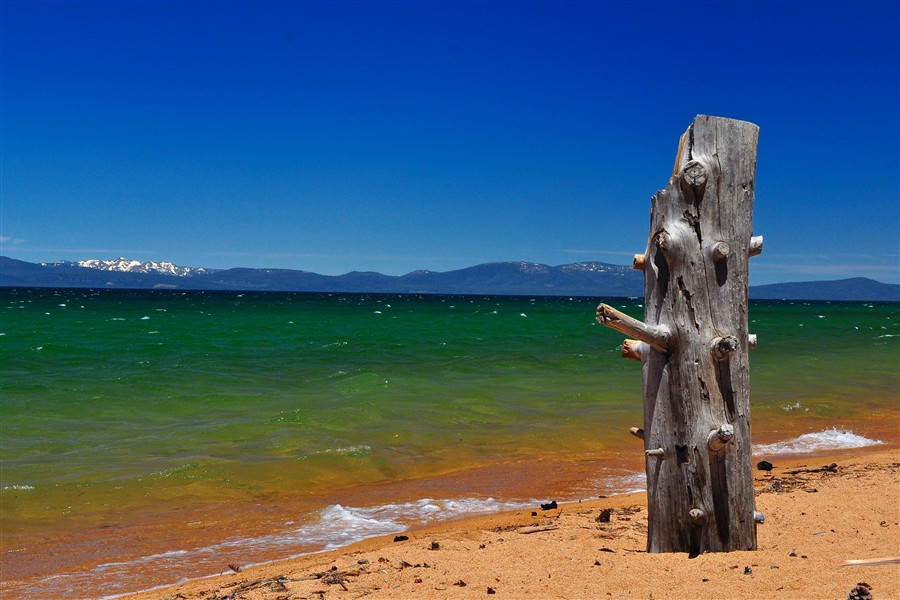 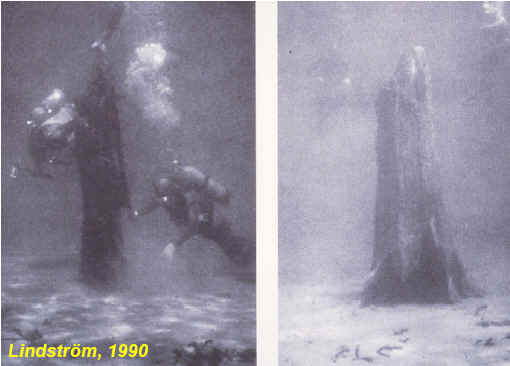 [Speaker Notes: Lake Tahoe, a high elevation lake in northern California near the Nevada border.  This pine tree is evidence that this lake was not always here – it is evidence of former megadroughts.]
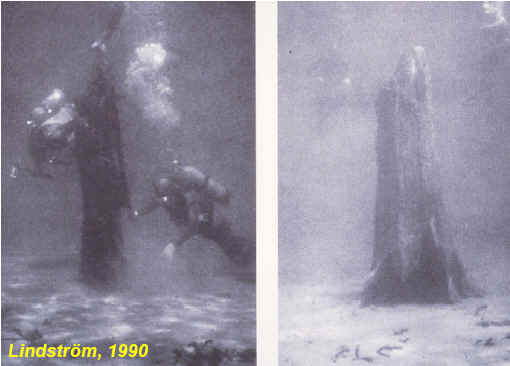 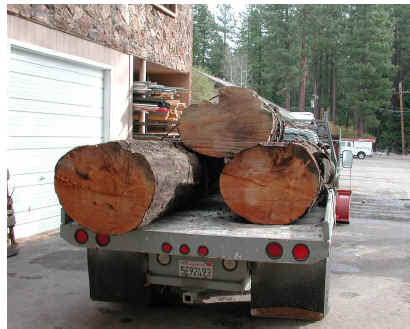 [Speaker Notes: These pines have been found in the lake as well, and their tree rings provide records of the former drought period in which they grew]
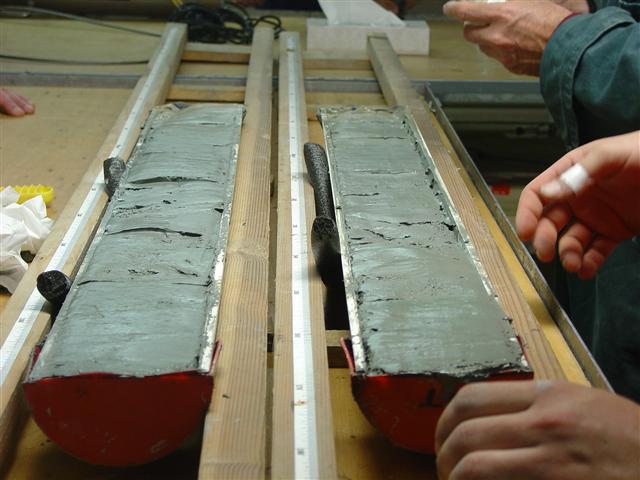 Limnology
[Speaker Notes: Paleolimnology is the study of sediments in lake and ocean bottoms. They often contain microfossils, pollen, charcoal (and indicator of fire) and numerous chemical signatures that can be used to infer dates and to reconstruct environmental history]
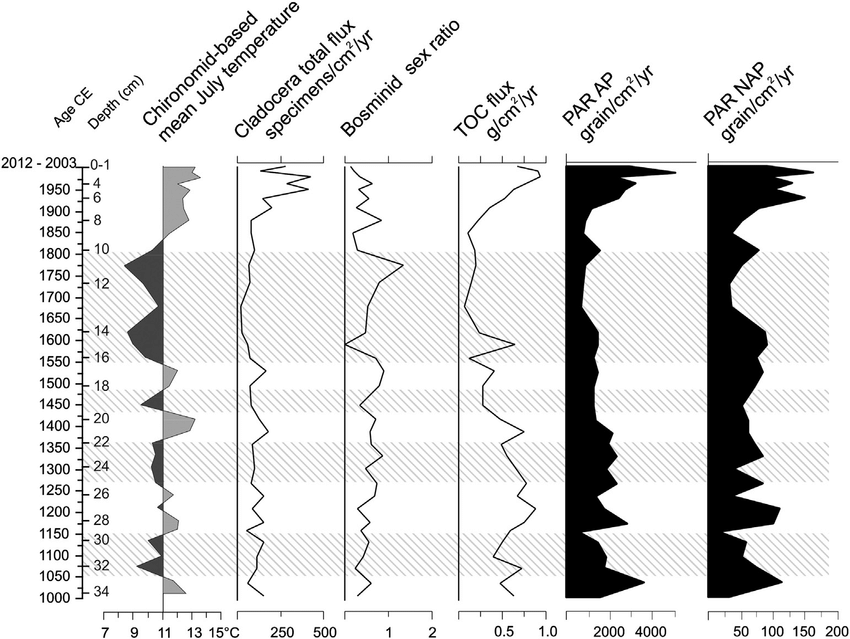 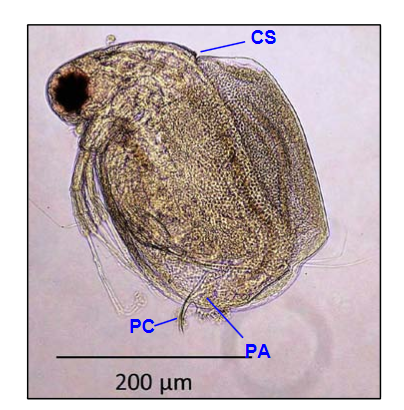 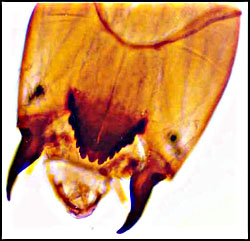 [Speaker Notes: An example of limnology as a tool to interpret past climate and floral and faunal abundances. This particular plot communicates climate variability and lake ecosystem responses in western Scandinavia (Norway) over the last 1000 years

Chironomids are flies in their aquatic larval state. Bosmids and Cladocera are water fleas, like Daphnia. Total organic carbon flux (TOC), pollen accumulation rates for arborum (tree) (PAR AP) and non-arborum (grasses) pollen flux (PAR NAP). Highlighted areas correspond to periods of climate cooling.]
Glaciology
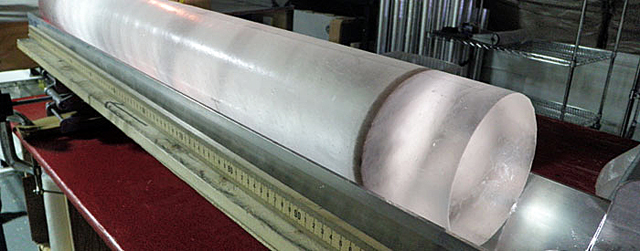 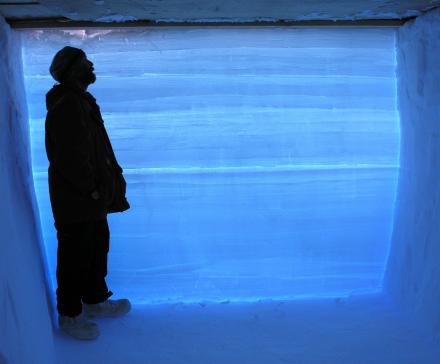 [Speaker Notes: A researcher standing next to an ice core extracted from the West Antarctic Ice Sheet. Each of the horizontal lines represents one year’s worth of snowfall. The ice core contains detailed climate data from the past 68,000 years.

Ice has annual summer-winter layers that can aid in deriving dates]
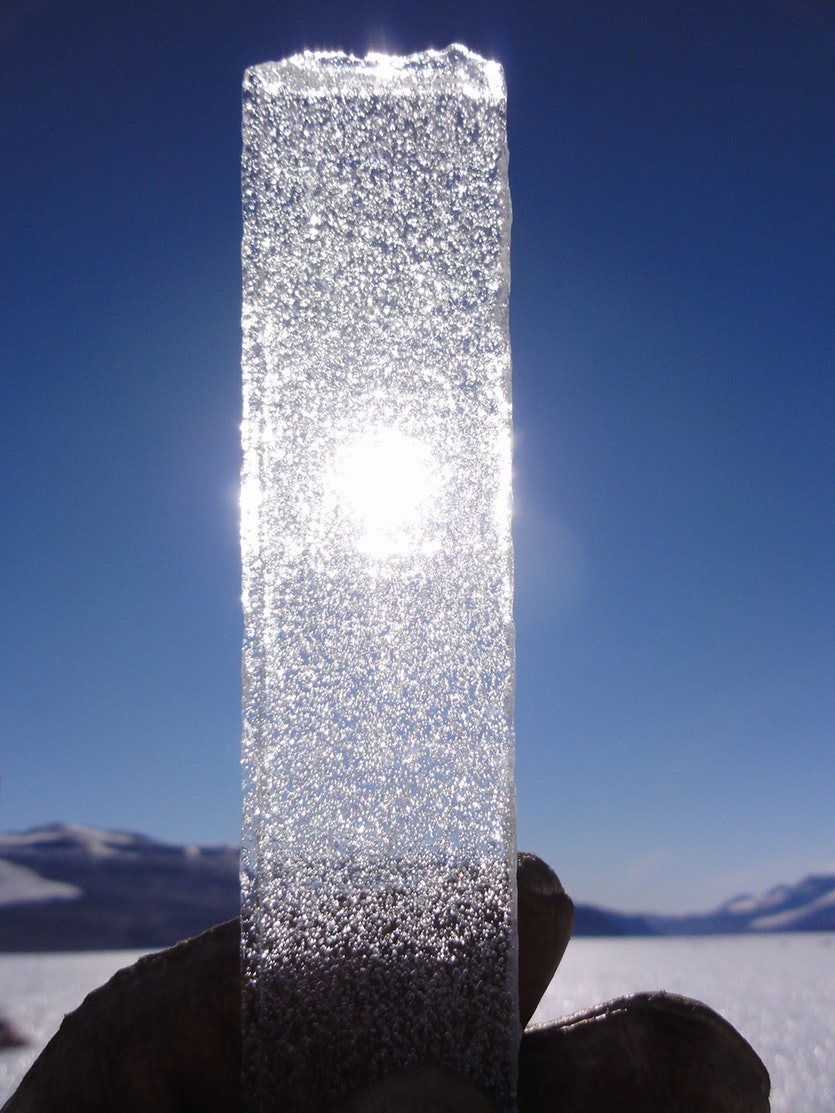 The ice is brought back to a laboratory and heated carefully in a vacuum chamber (to avoid contamination by modern air), releasing the ancient air for analysis.
Chemical composition (carbon dioxide, methane, and ratio of oxygen isotopes) of trapped air can provide information to reconstruct past climate